Jakiej głoski brakuje?
Quiz doskonalący słuch fonetyczny
Zabawa logopedyczna
INSTRUKCJA
PRZYKŁAD







Nazwę tego obrazka powinniśmy uzupełnić głoską „SZ” dla tego klikniemy szufladę z literką „SZ” – kliknij szufladę
INSTRUKCJA
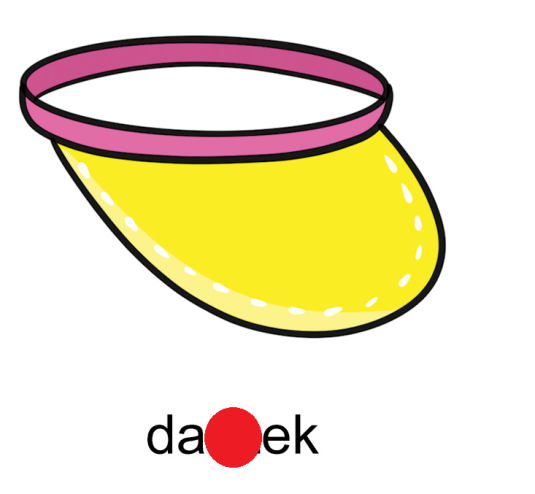 Jeśli nie umiesz czytać poproś o pomoc kogoś starszego. Na początek uruchom program jako pokaz slajdów.

Na kolejnych stronach będą pojawiał się różne obrazki z zasłoniętą literą „S” lub „SZ”. Twoim zadaniem będzie wskazać odpowiednią szufladą, do której należy włożyć obrazek, czyli uzupełnić jego nazwę literką znajdującą się na szufladzie.
Nic się nie martw jeśli popełnisz błąd zawsze można wrócić i poprawić odpowiedź.
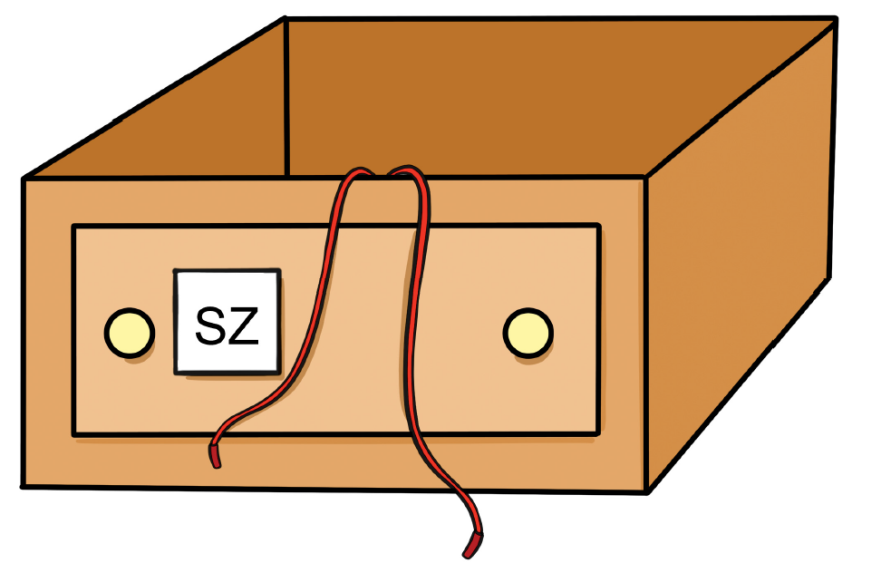 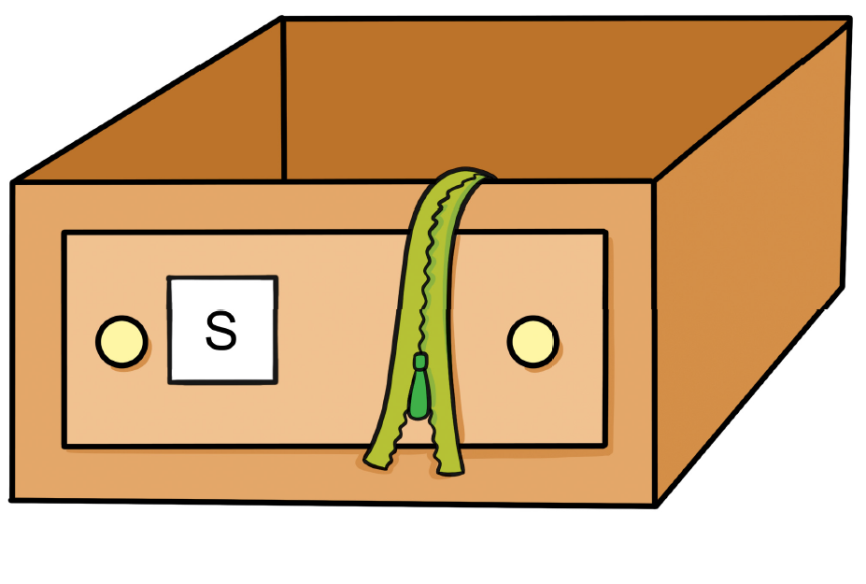 Dobra robota!
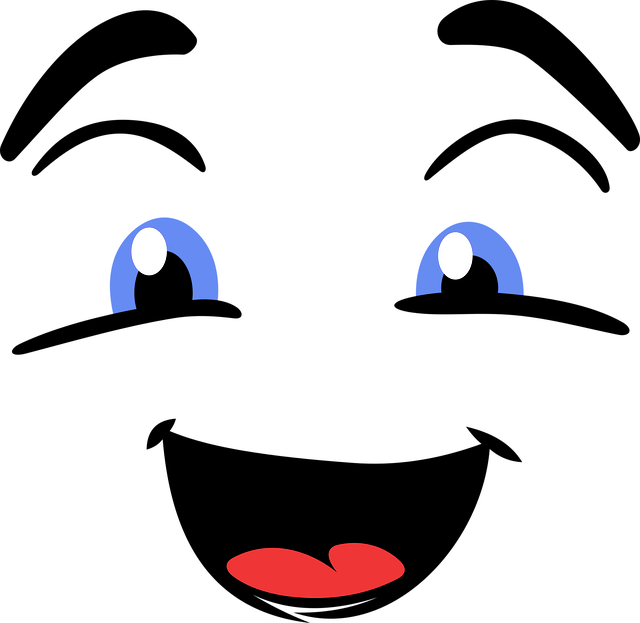 NASTĘPNE 
ZADANIE
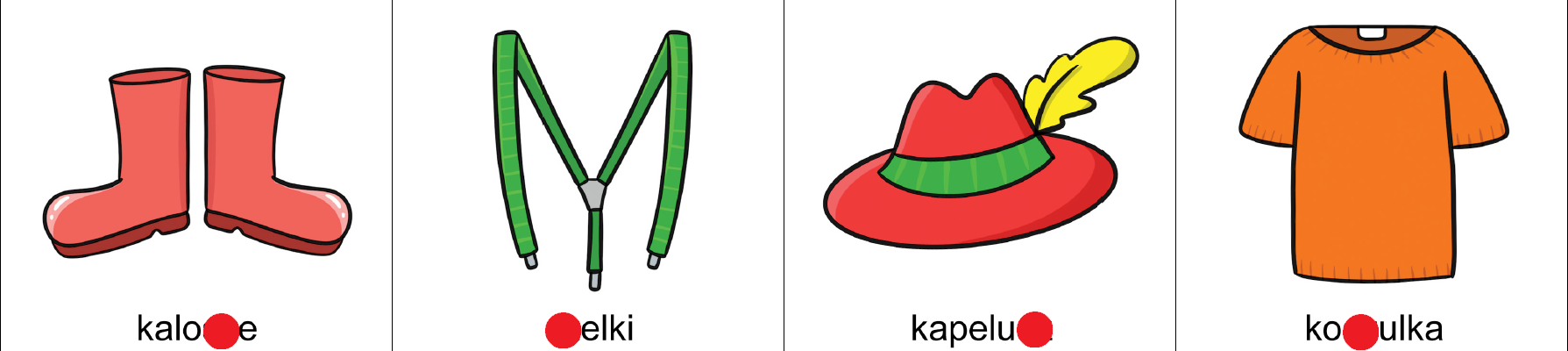 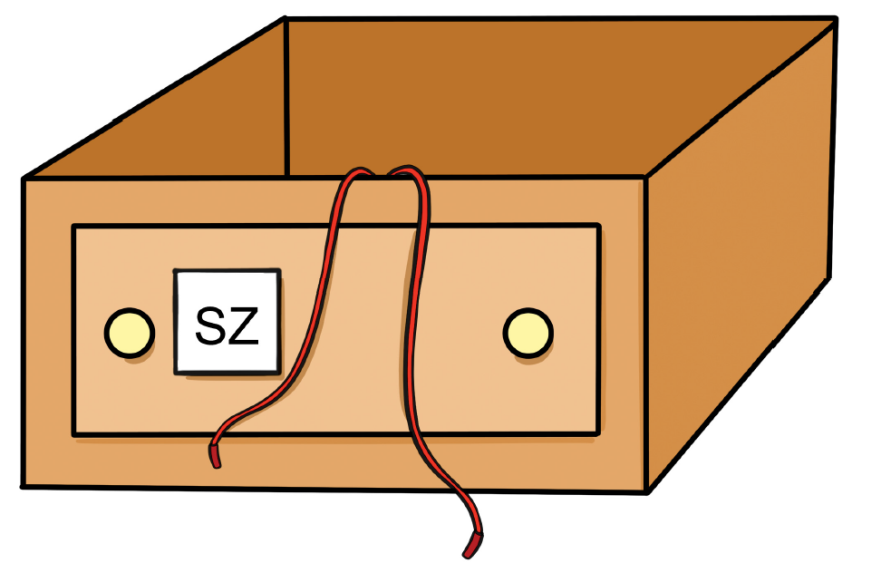 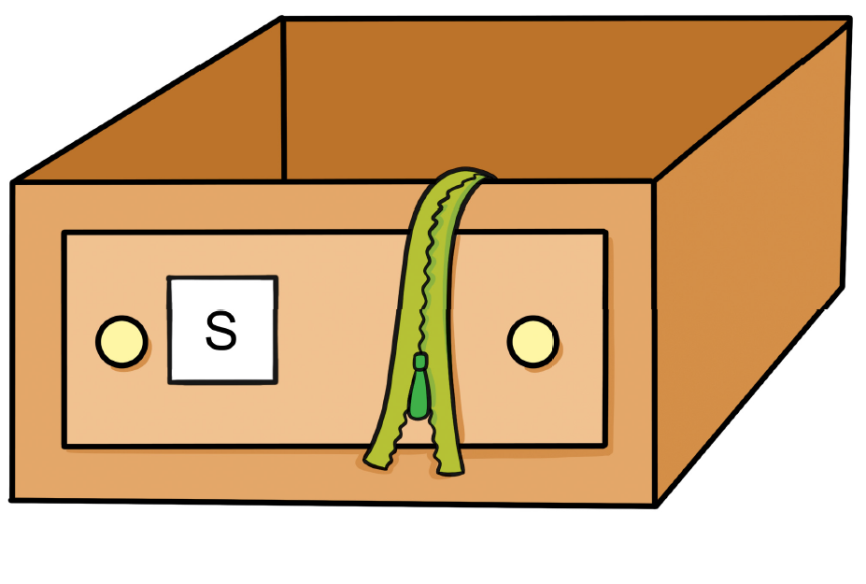 Dobra robota!
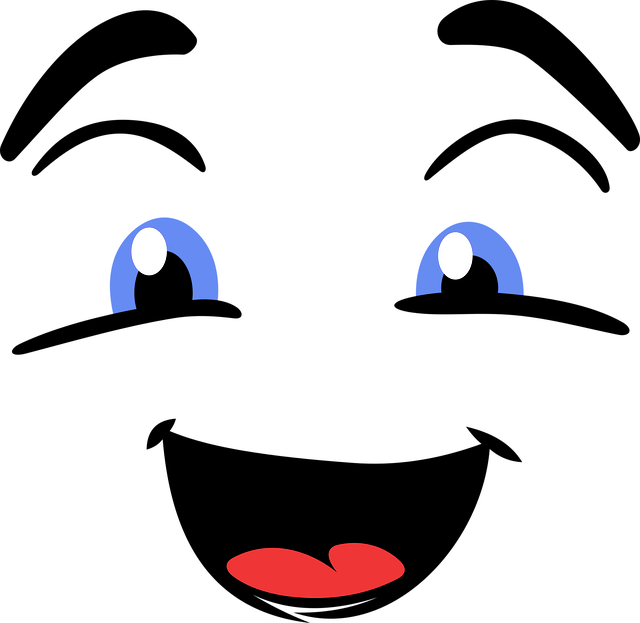 NASTĘPNE 
ZADANIE
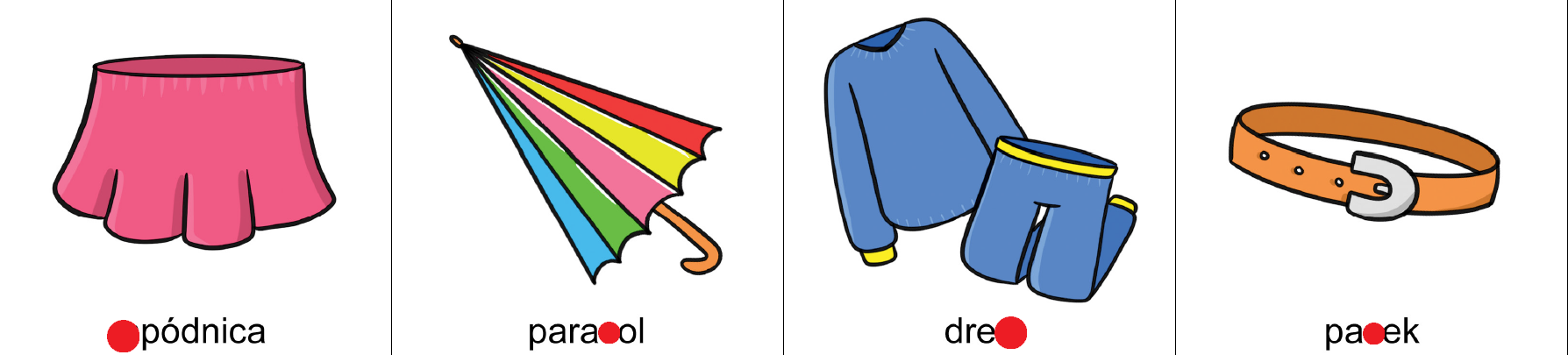 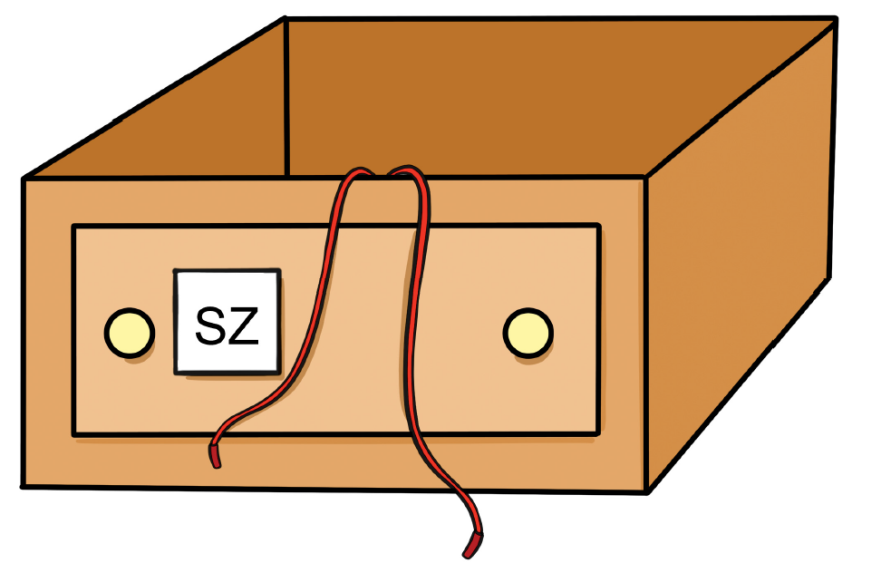 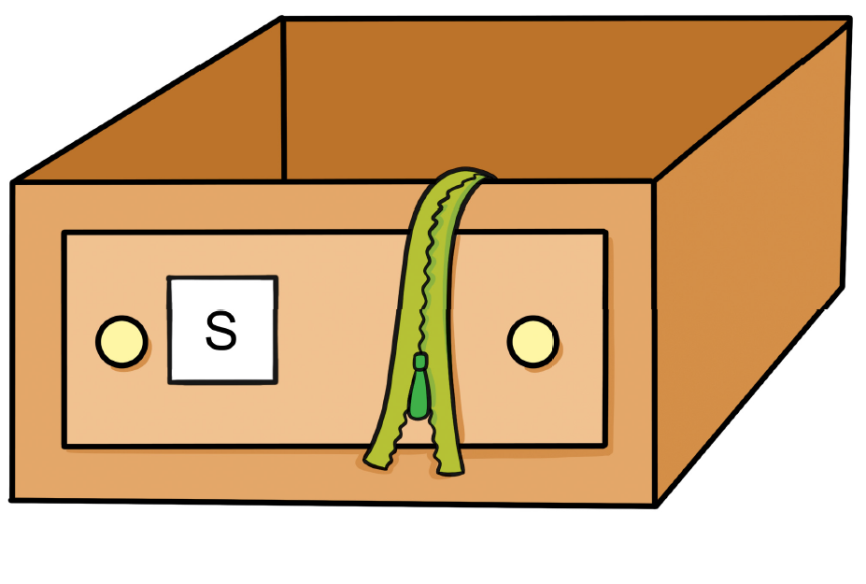 Dobra robota!
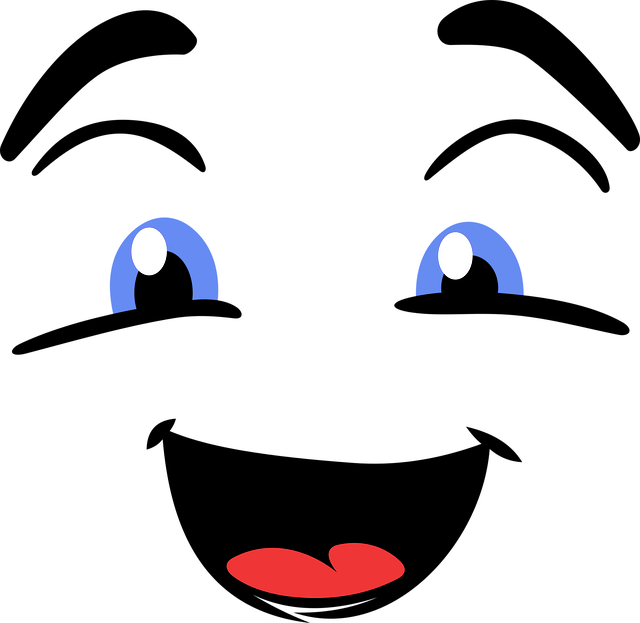 NASTĘPNE 
ZADANIE
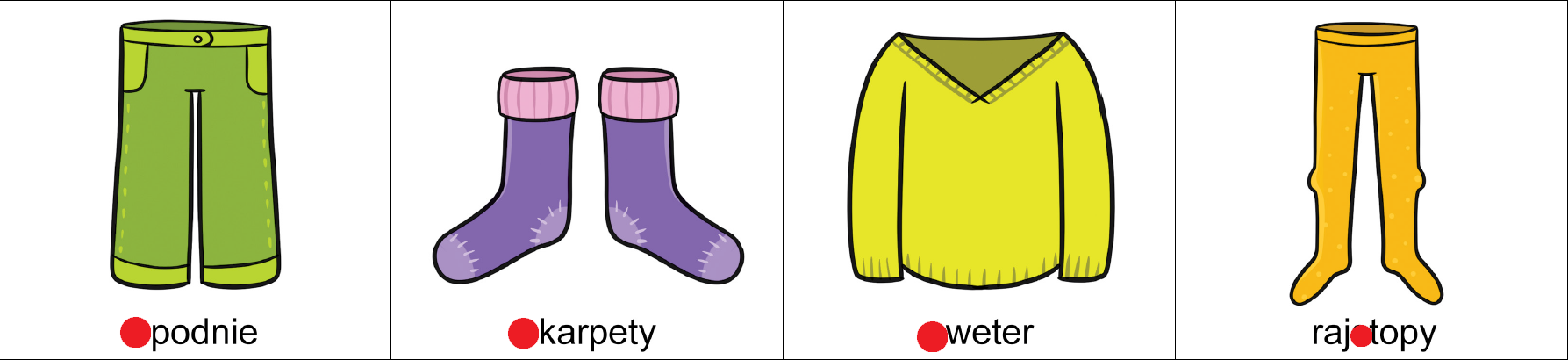 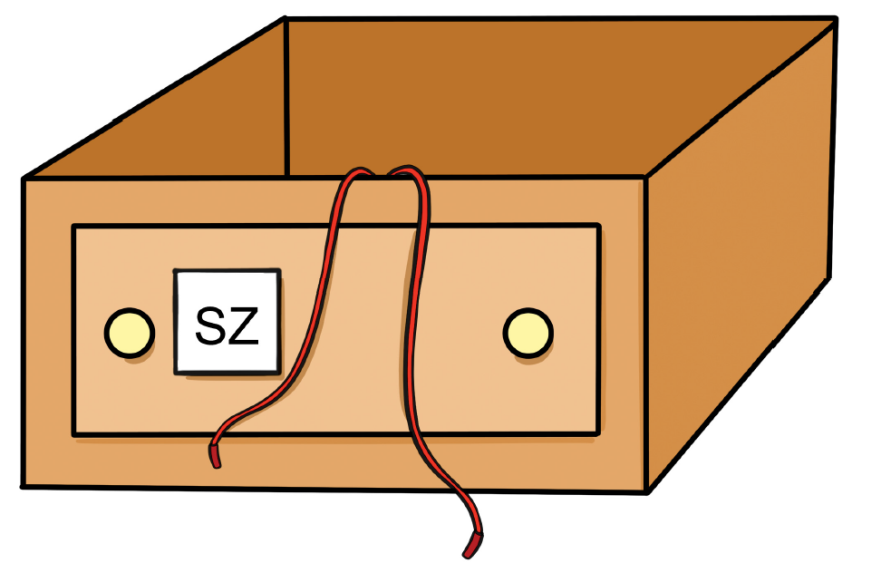 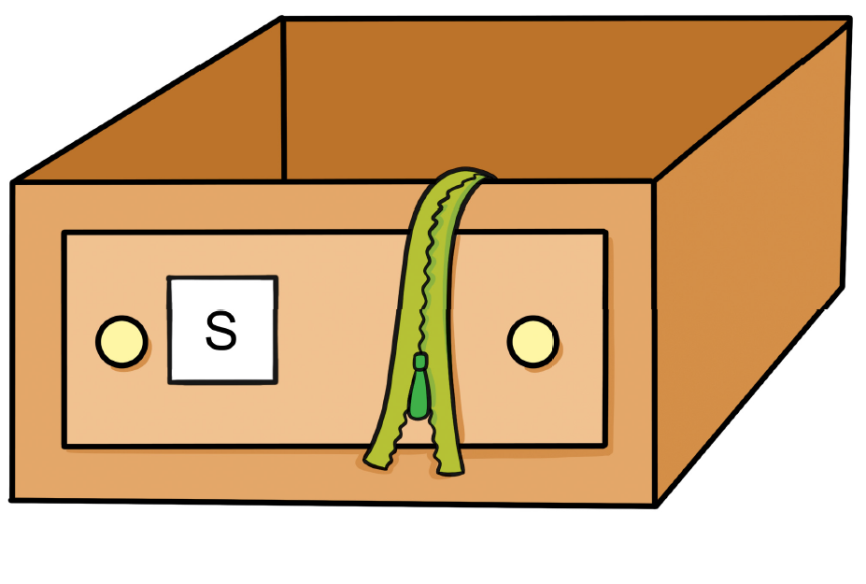 Dobra robota!
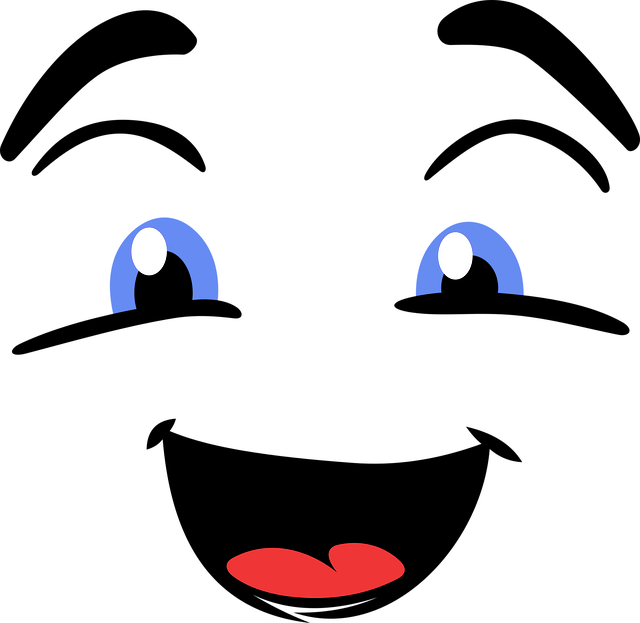 NASTĘPNE 
ZADANIE
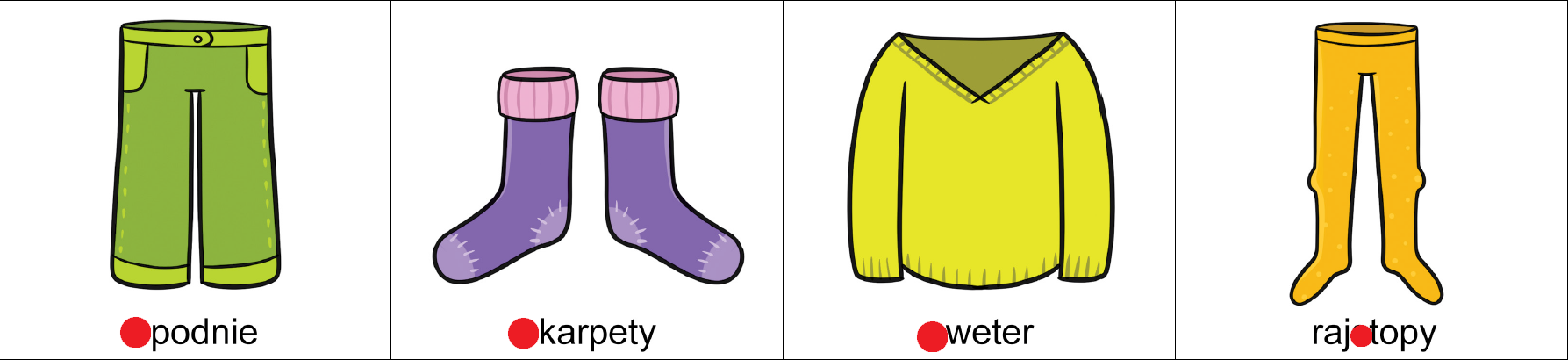 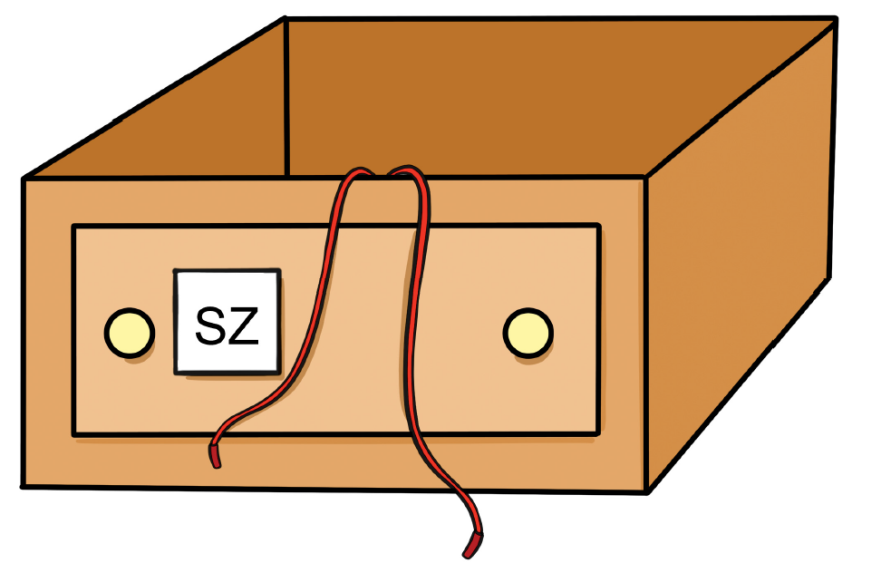 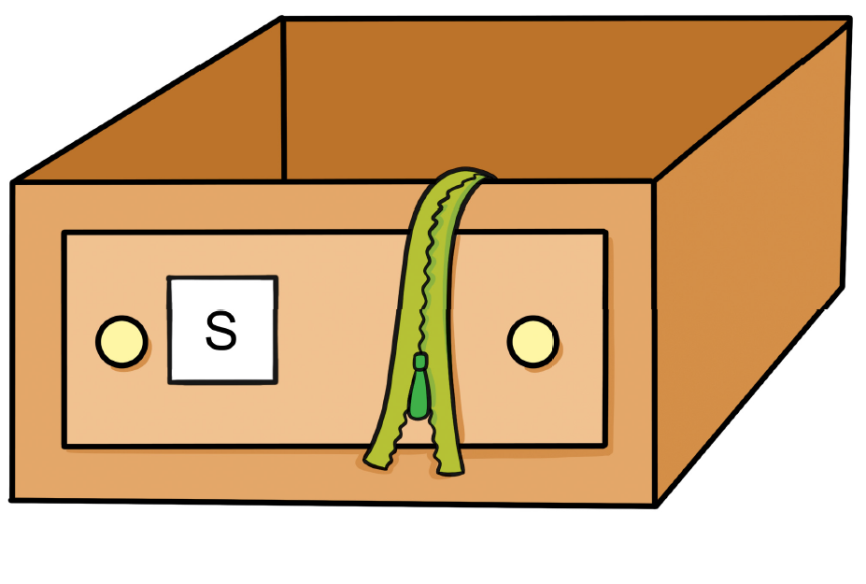 Dobra robota!
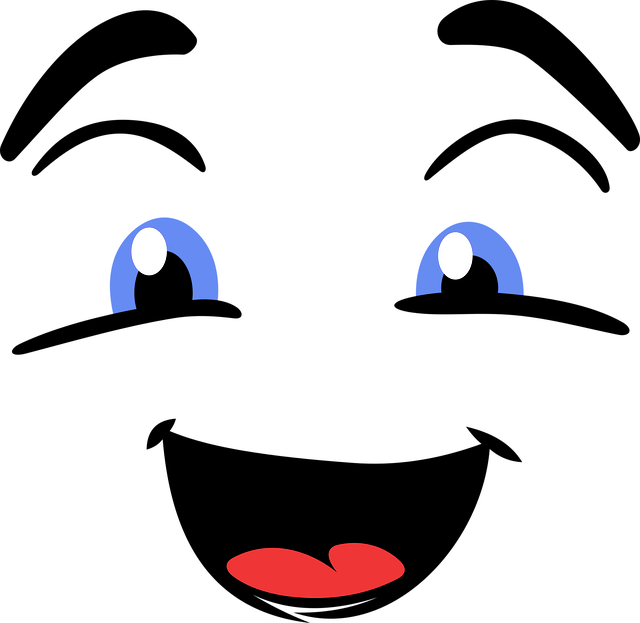 NASTĘPNE 
ZADANIE
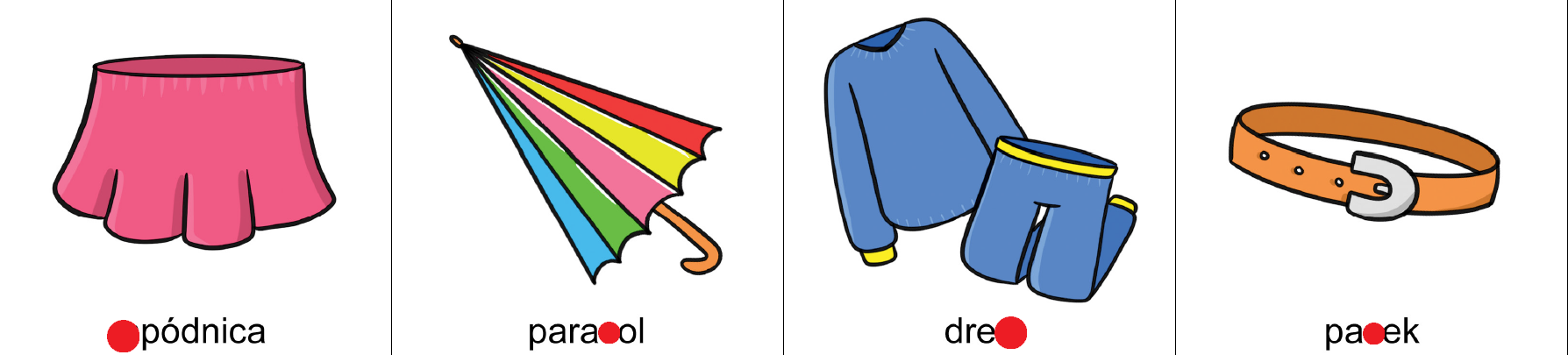 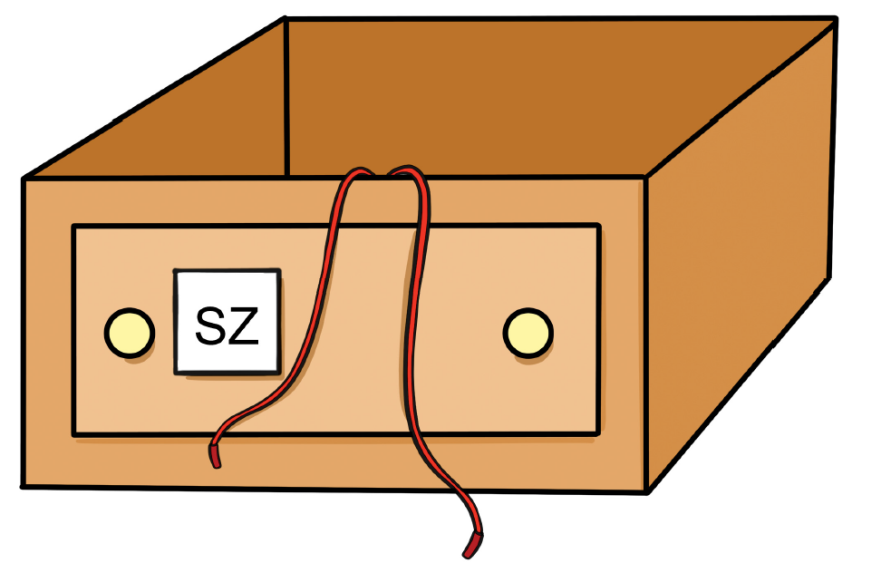 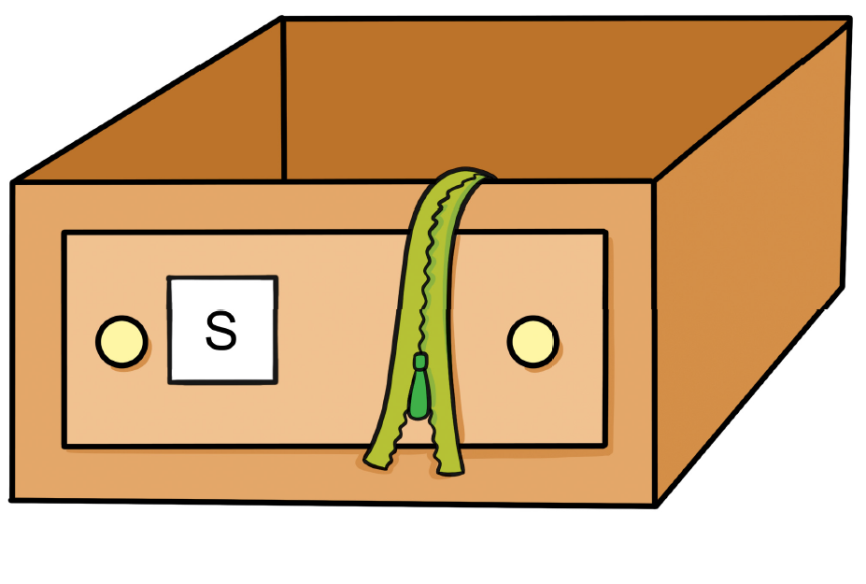 Dobra robota!
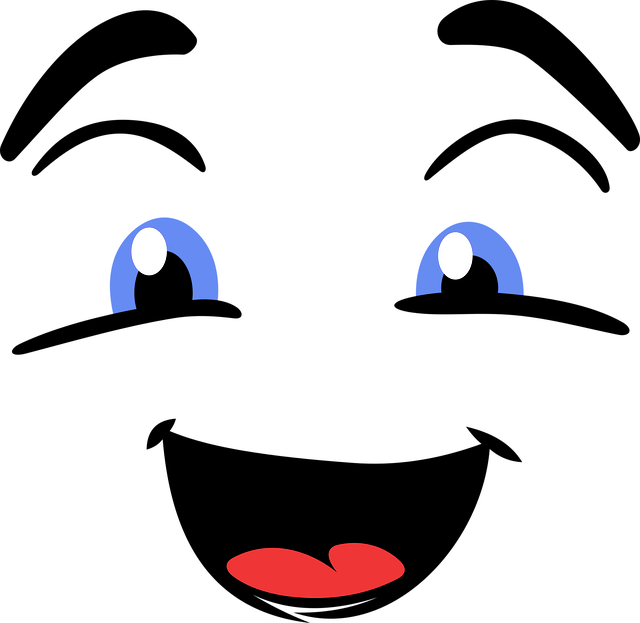 NASTĘPNE 
ZADANIE
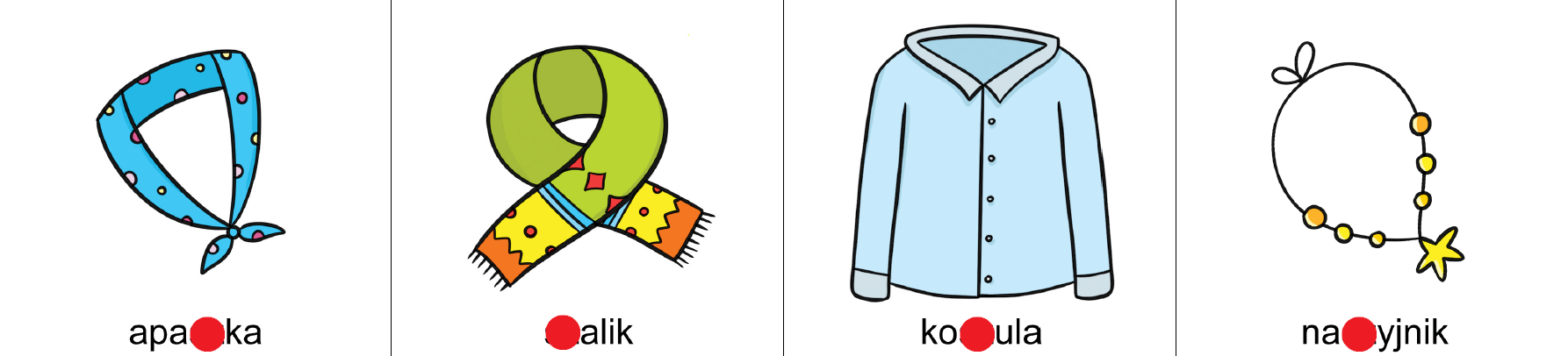 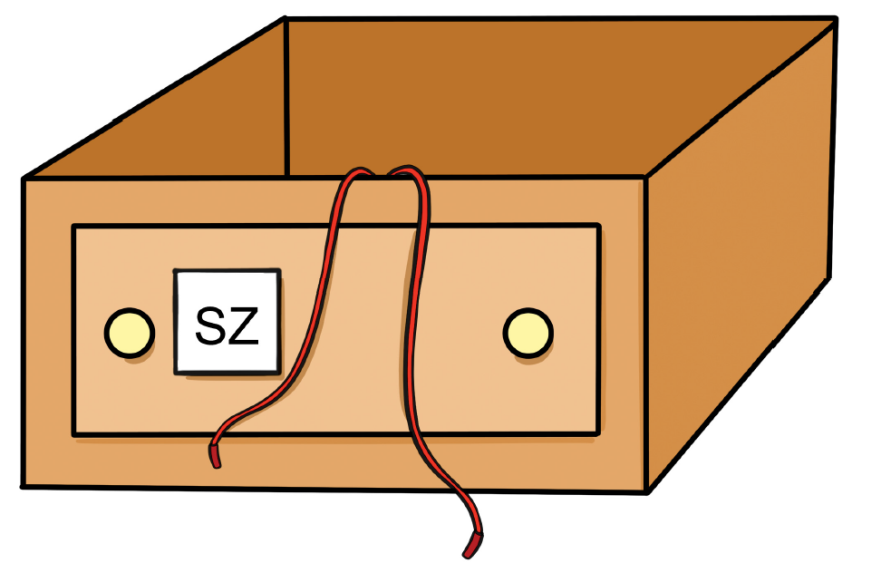 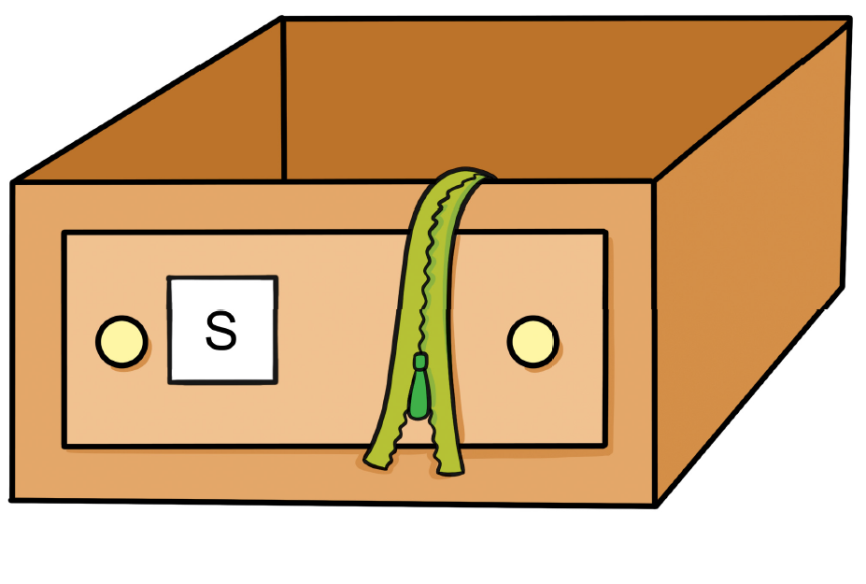 Dobra robota!
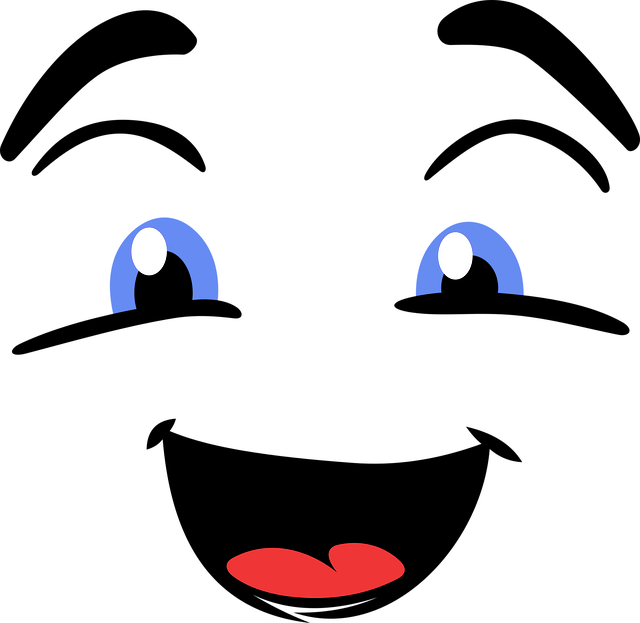 NASTĘPNE 
ZADANIE
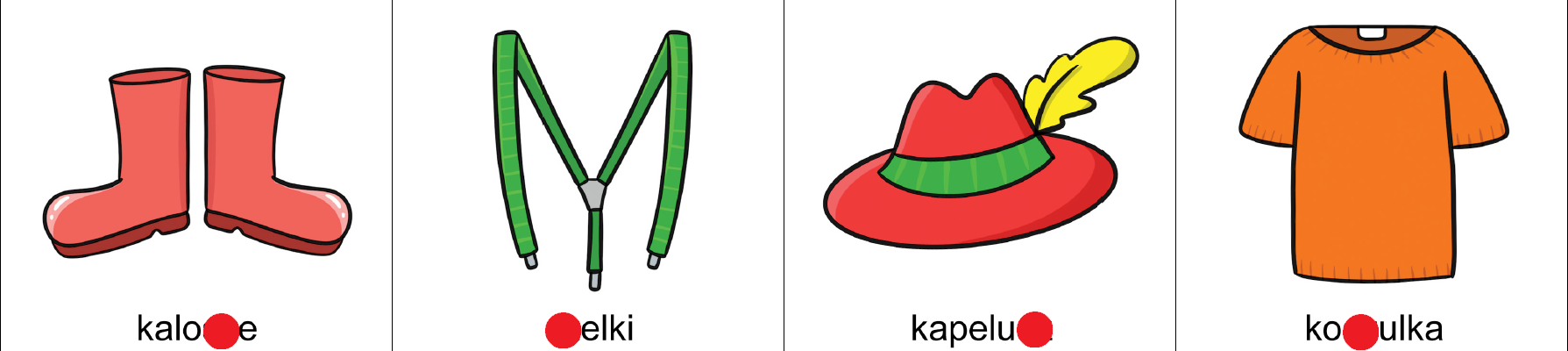 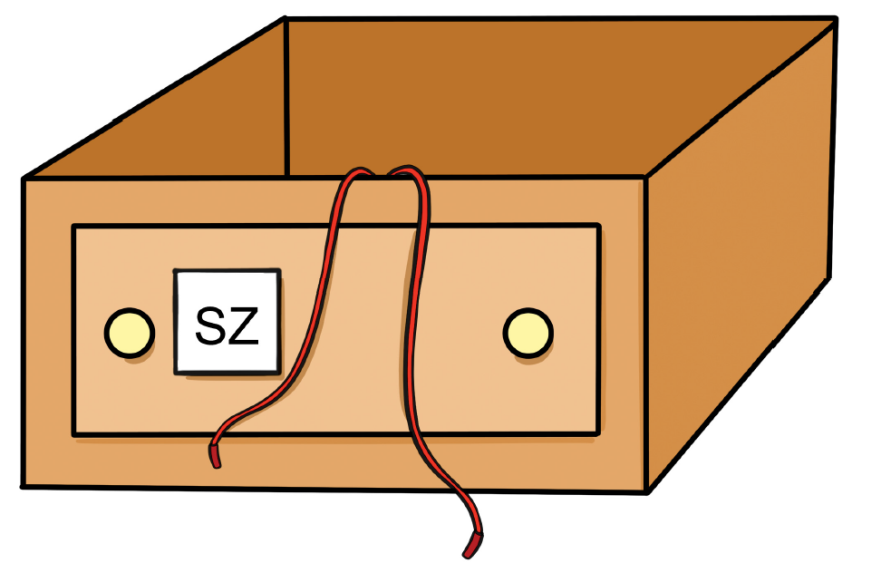 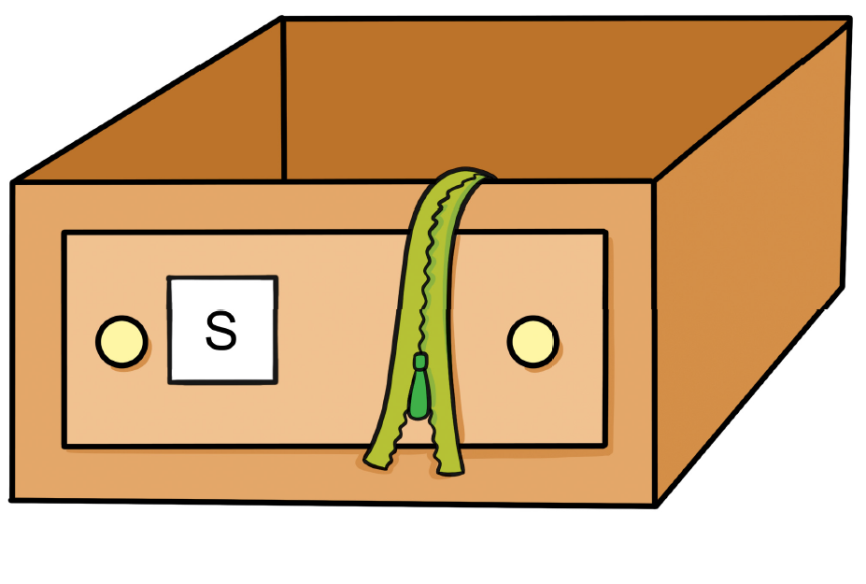 Dobra robota!
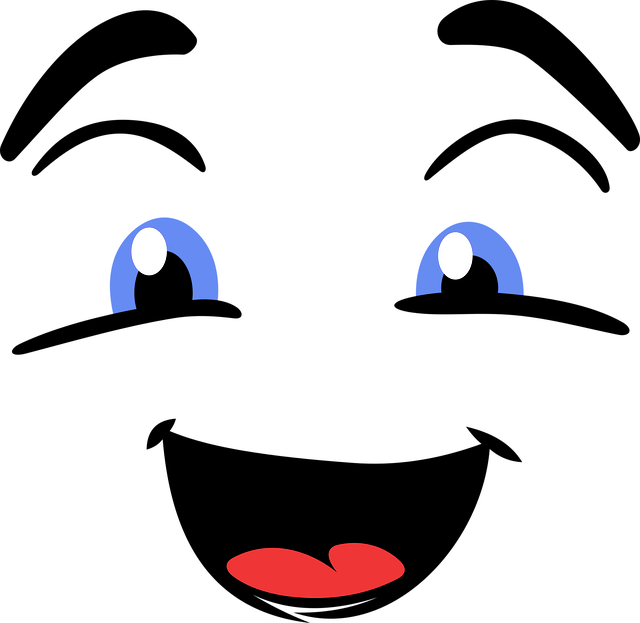 NASTĘPNE 
ZADANIE
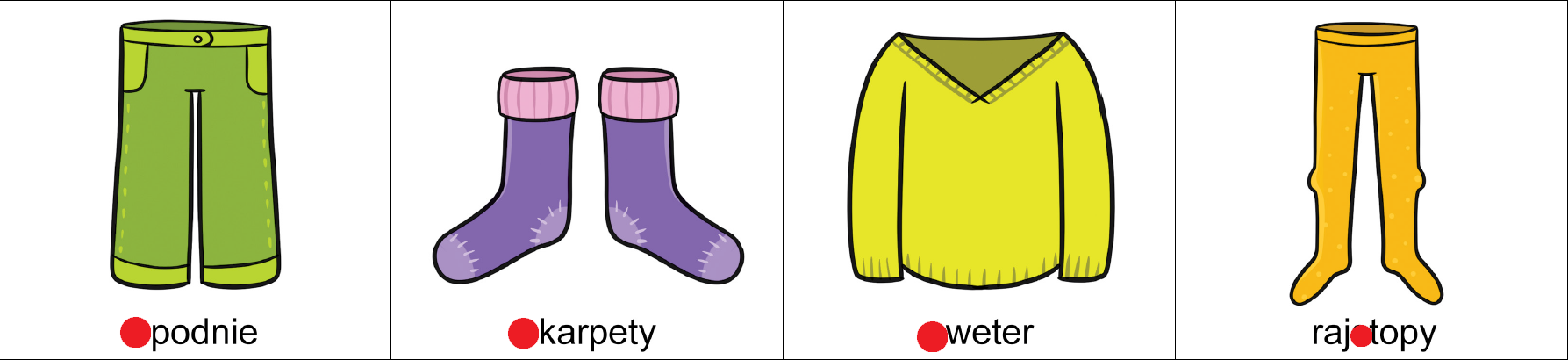 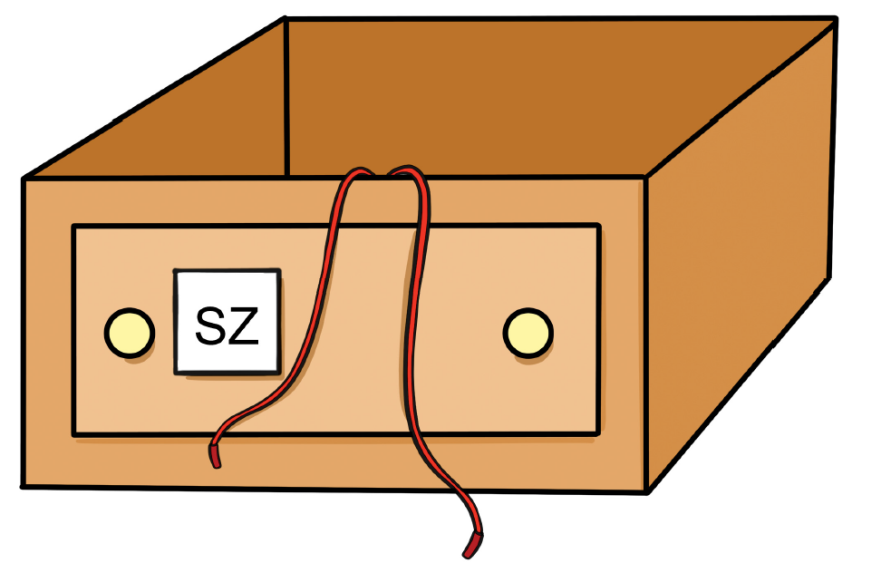 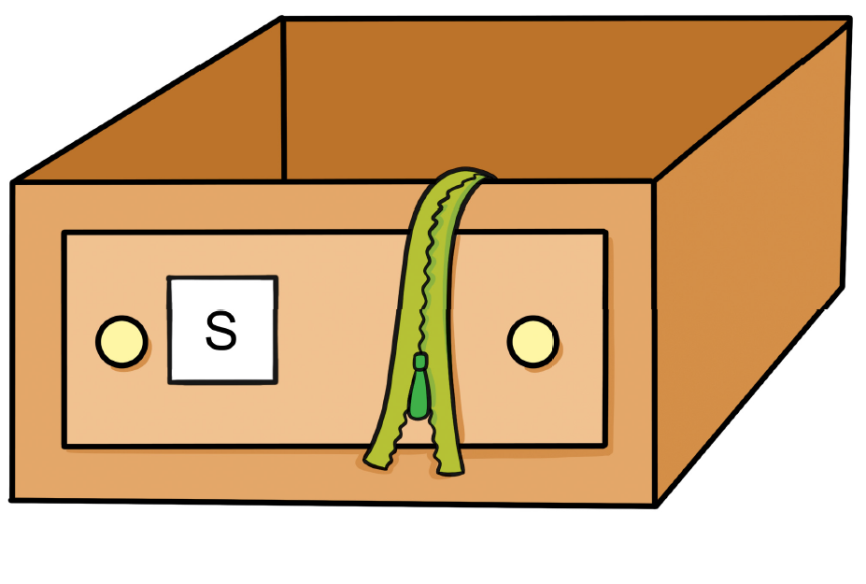 Dobra robota!
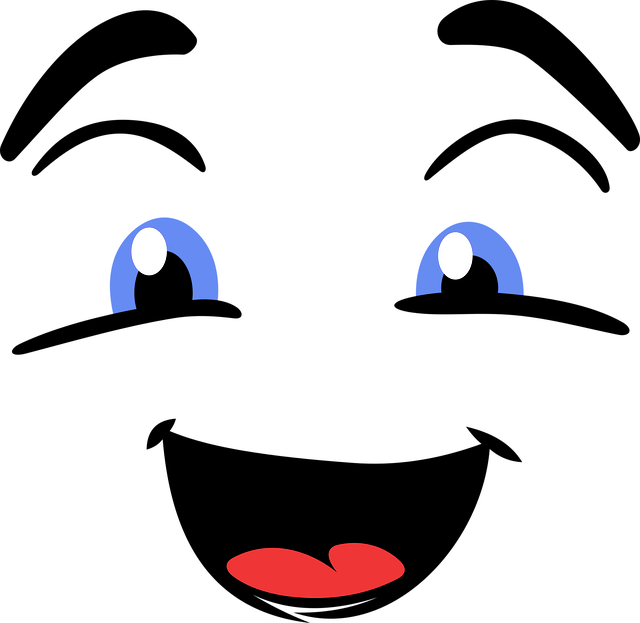 NASTĘPNE 
ZADANIE
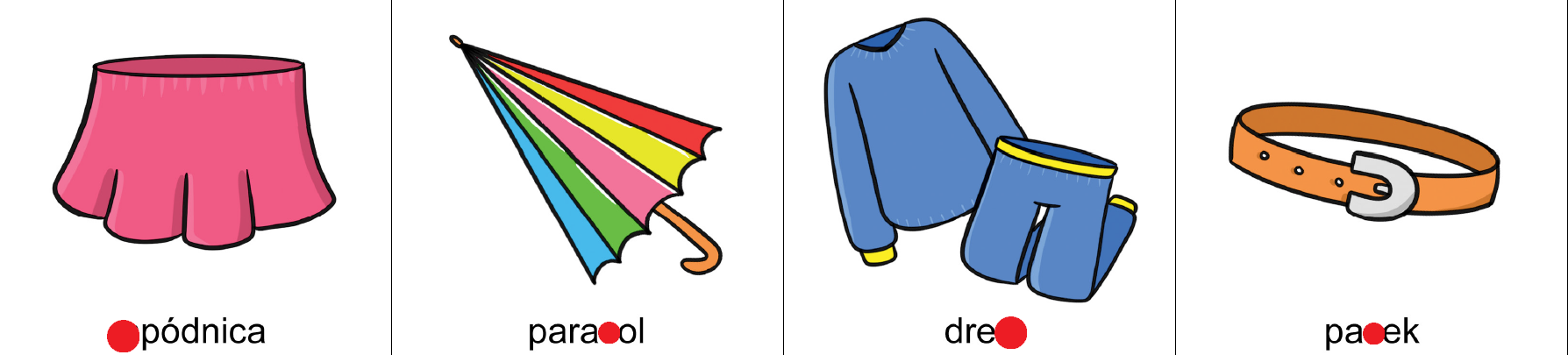 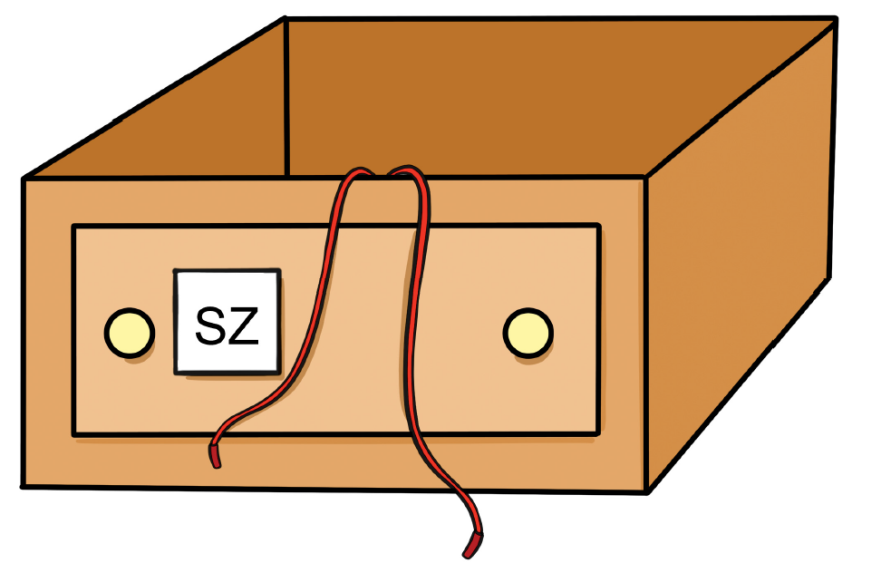 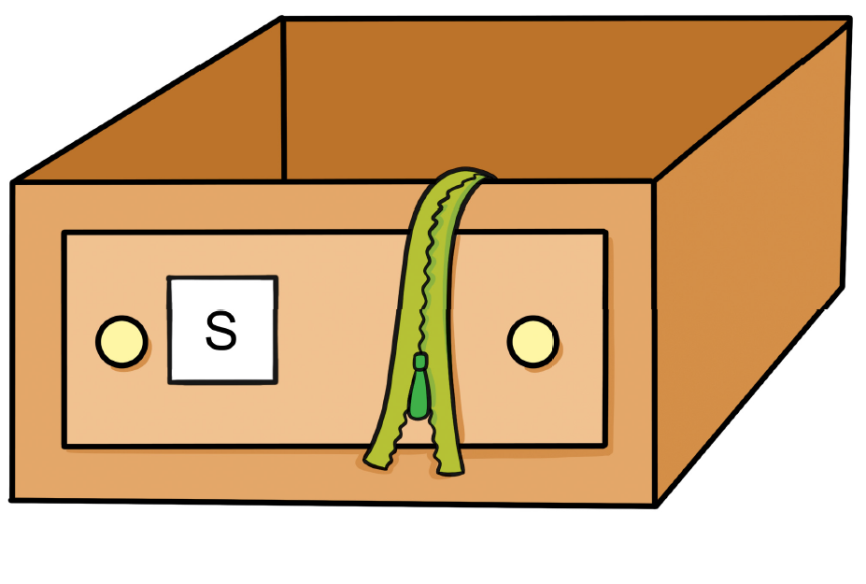 Dobra robota!
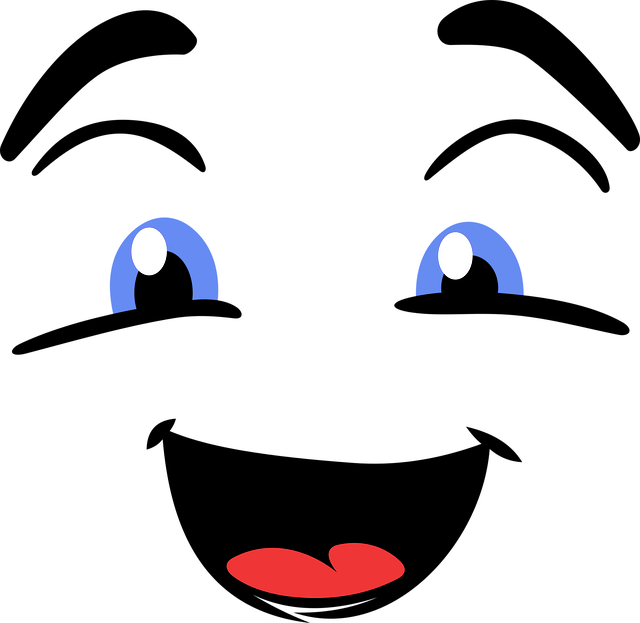 NASTĘPNE 
ZADANIE
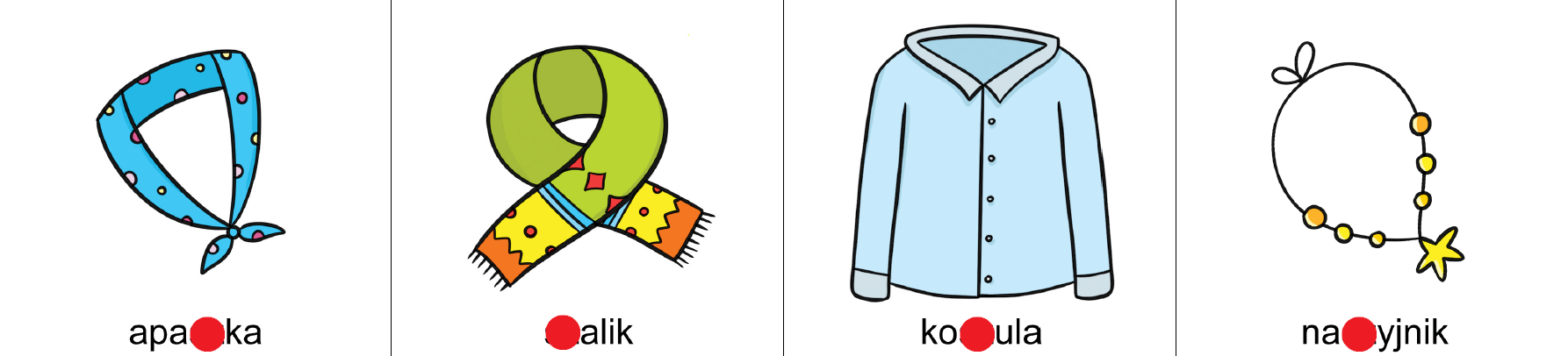 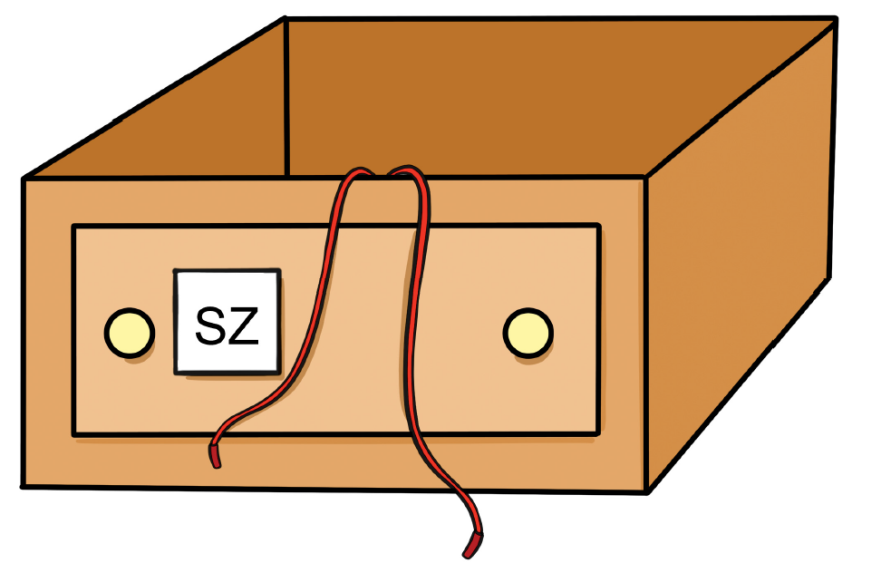 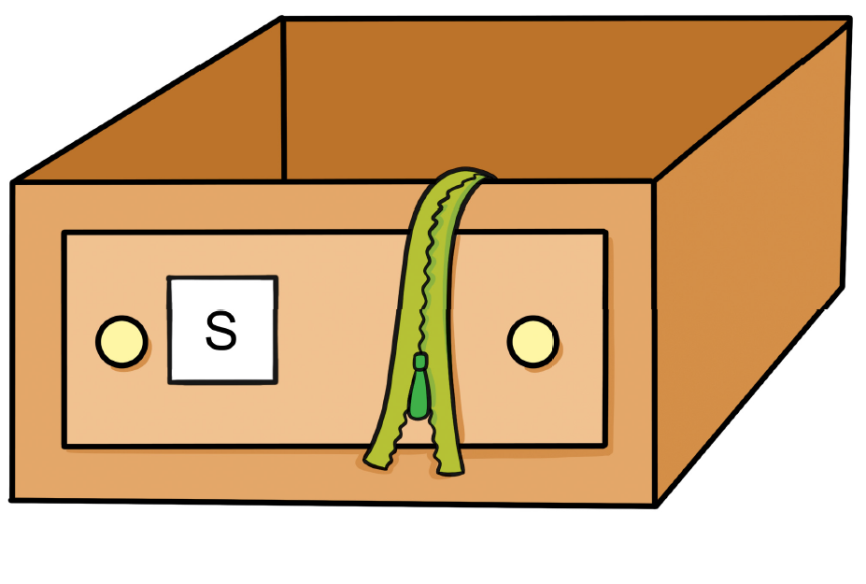 Dobra robota!
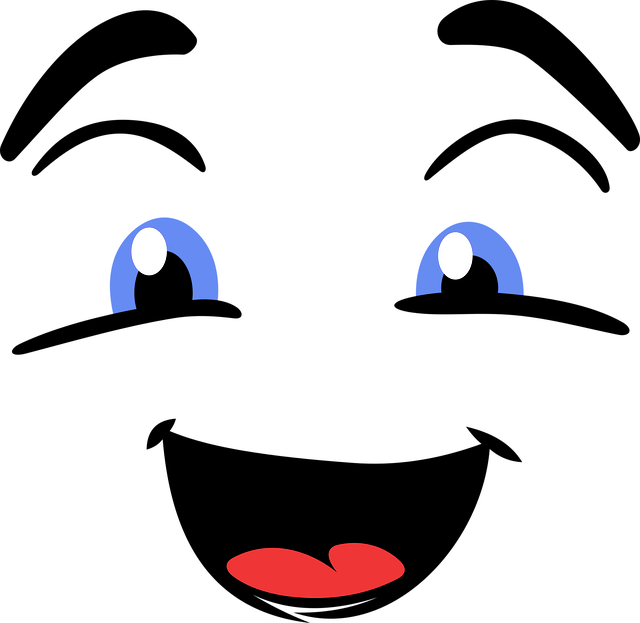 NASTĘPNE 
ZADANIE
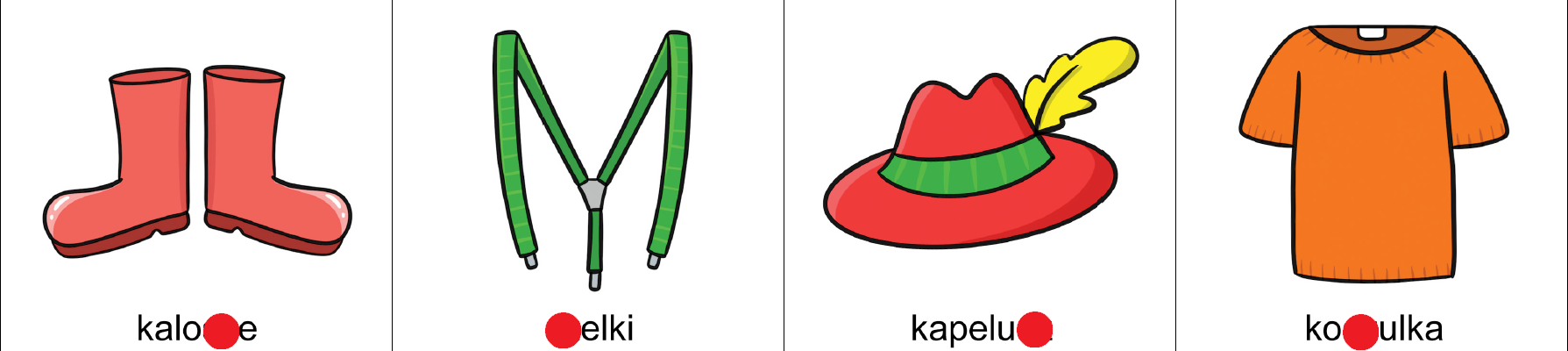 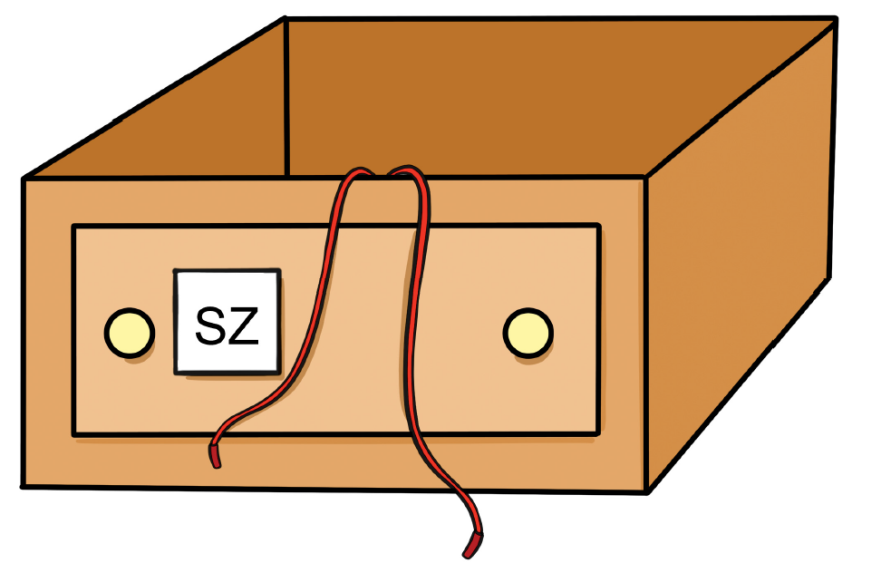 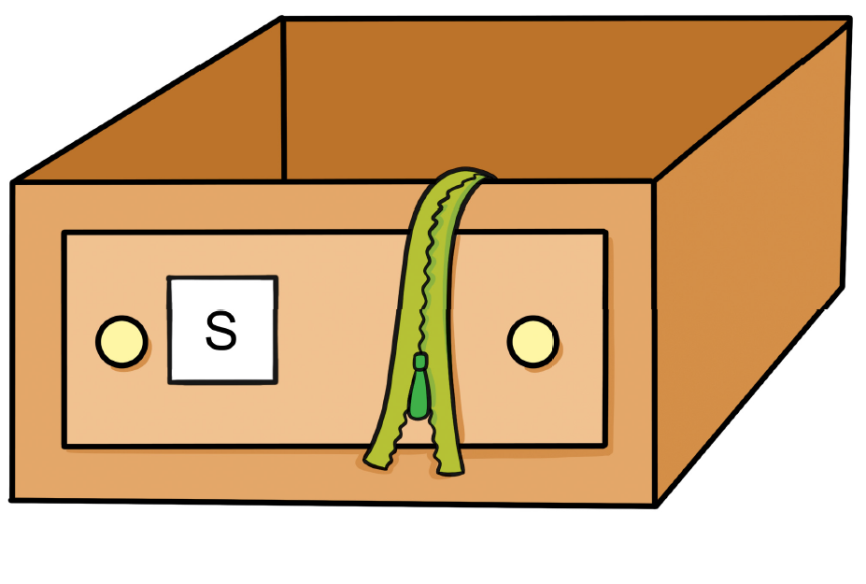 Dobra robota!
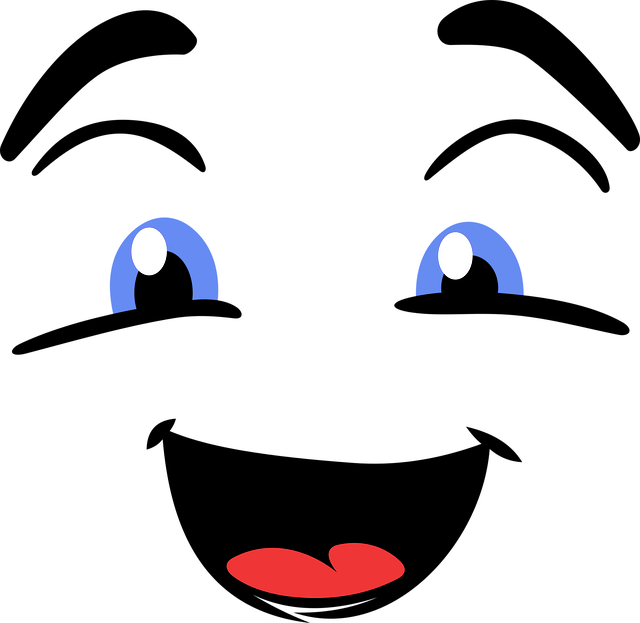 NASTĘPNE 
ZADANIE
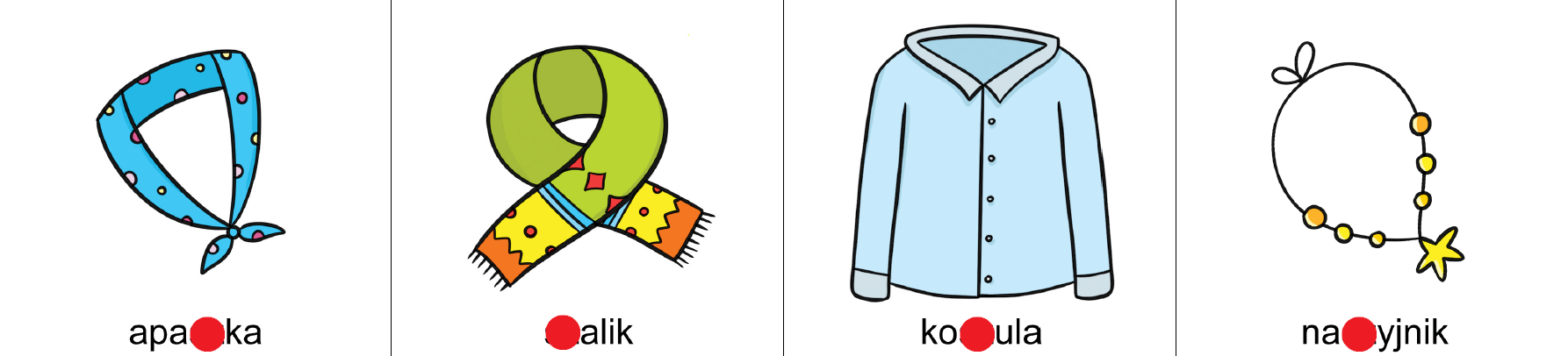 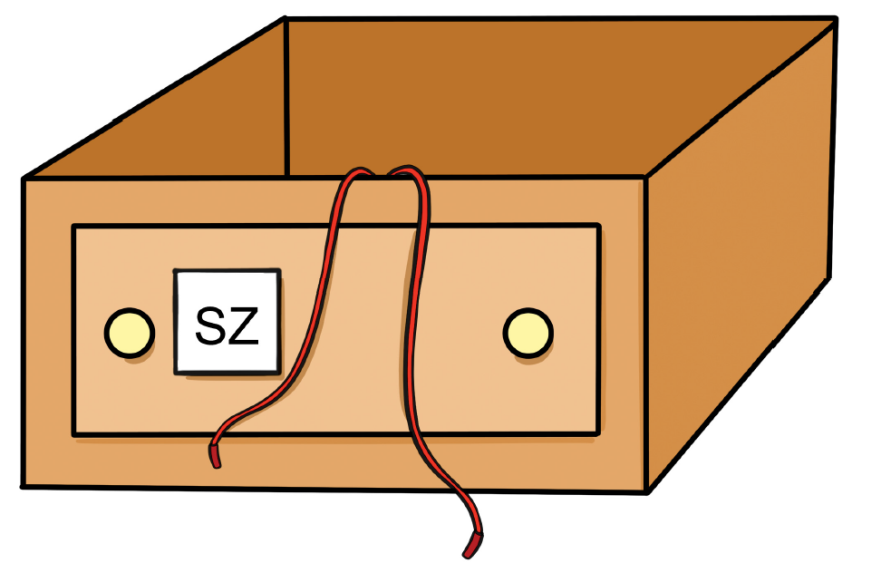 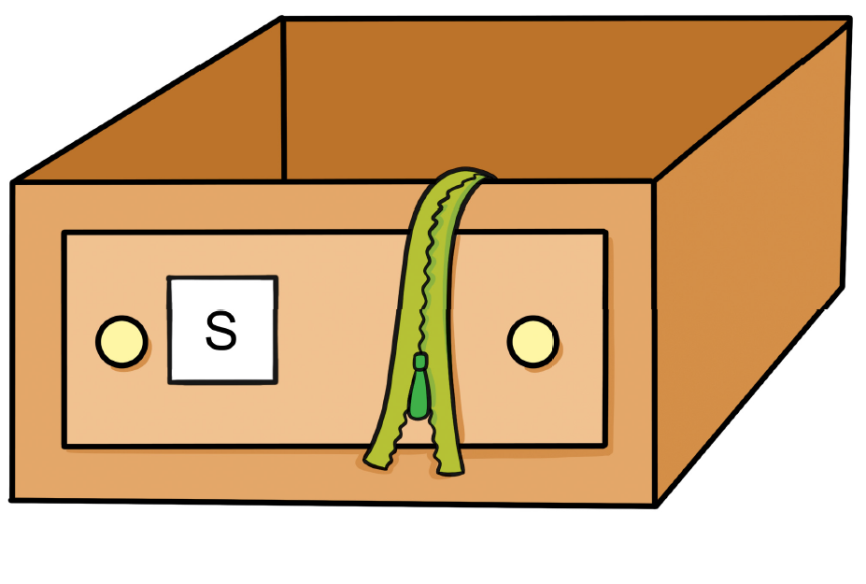 Dobra robota!
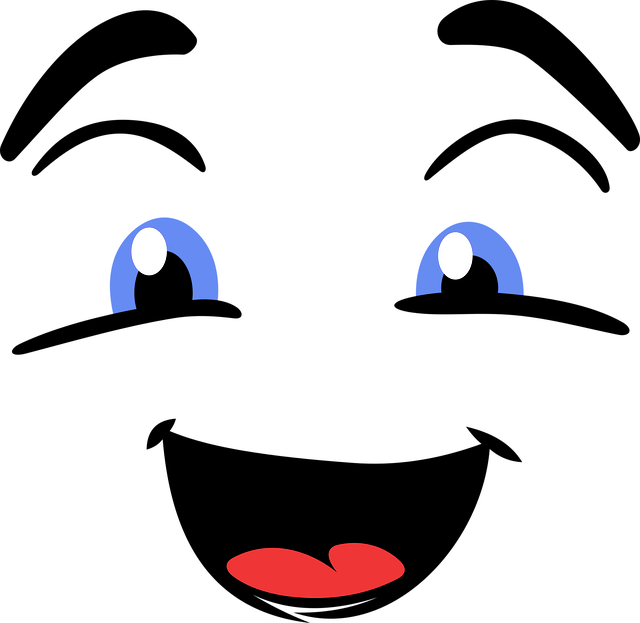 NASTĘPNE 
ZADANIE
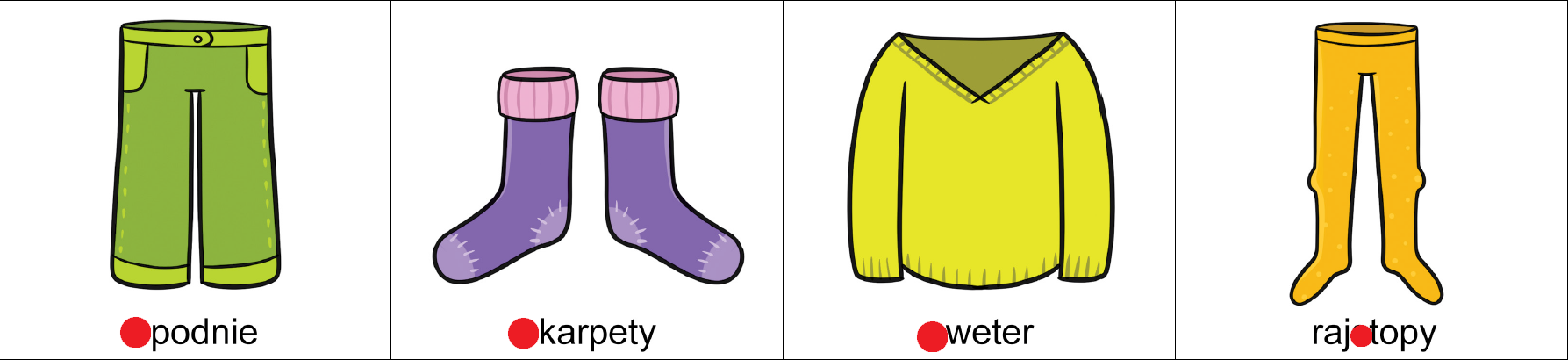 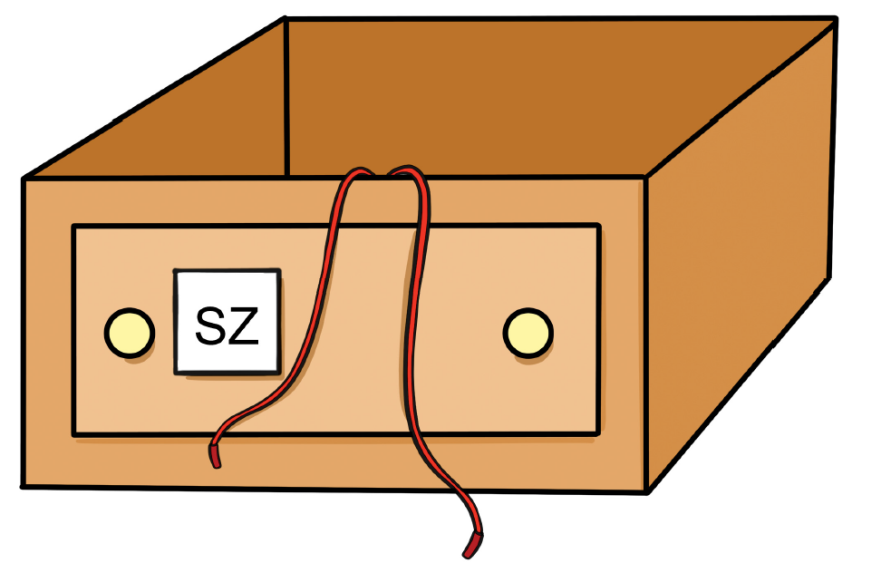 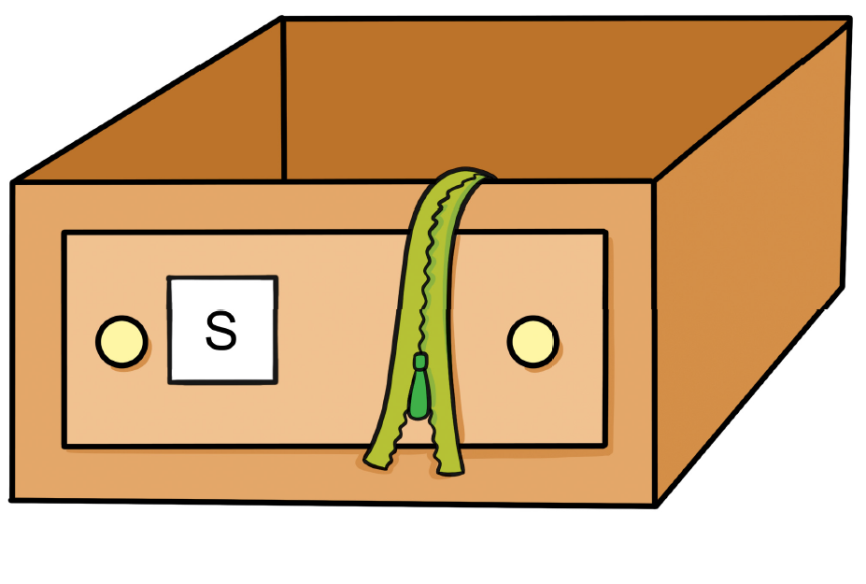 Dobra robota!
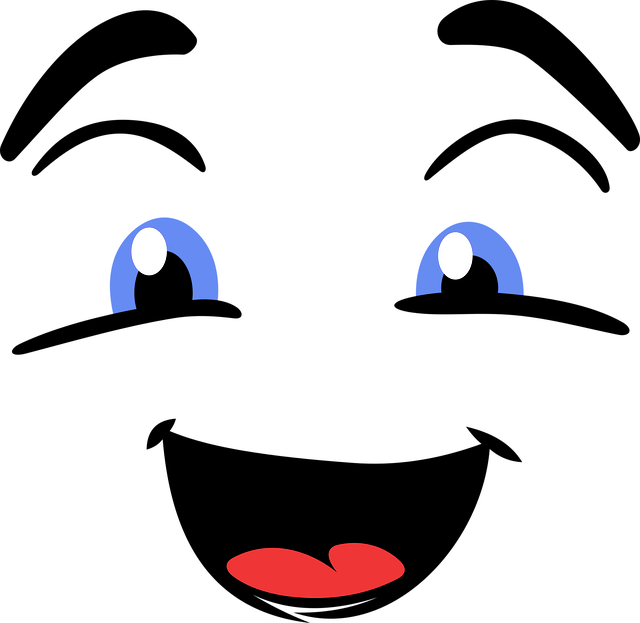 NASTĘPNE 
ZADANIE
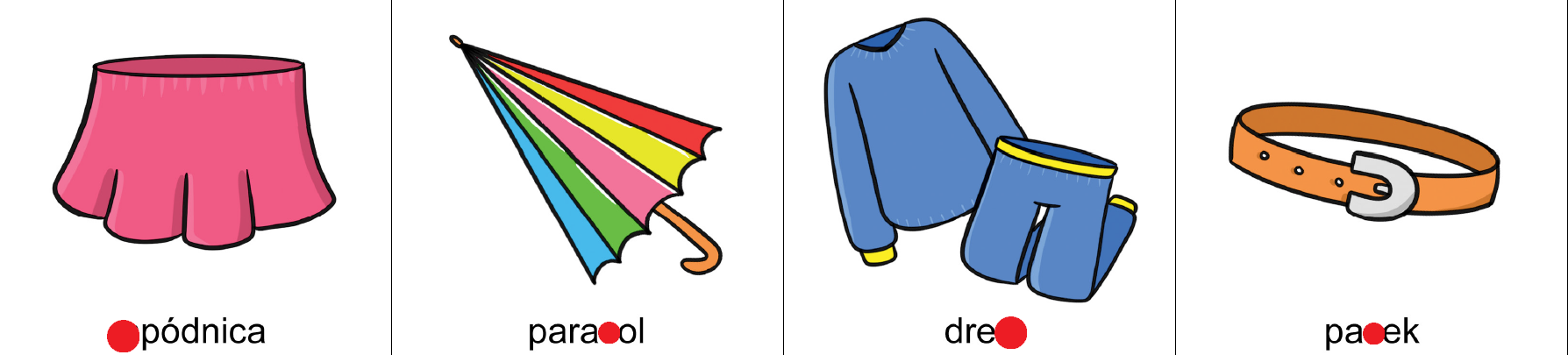 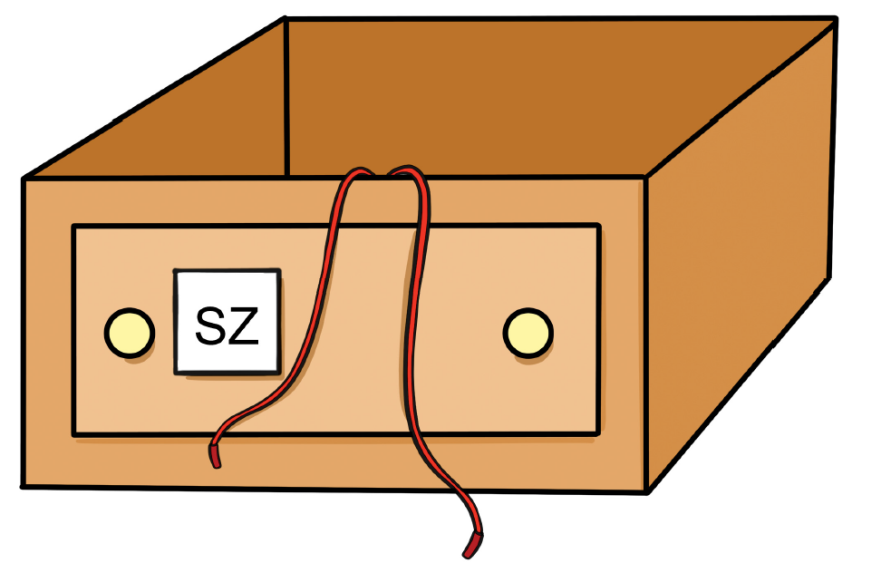 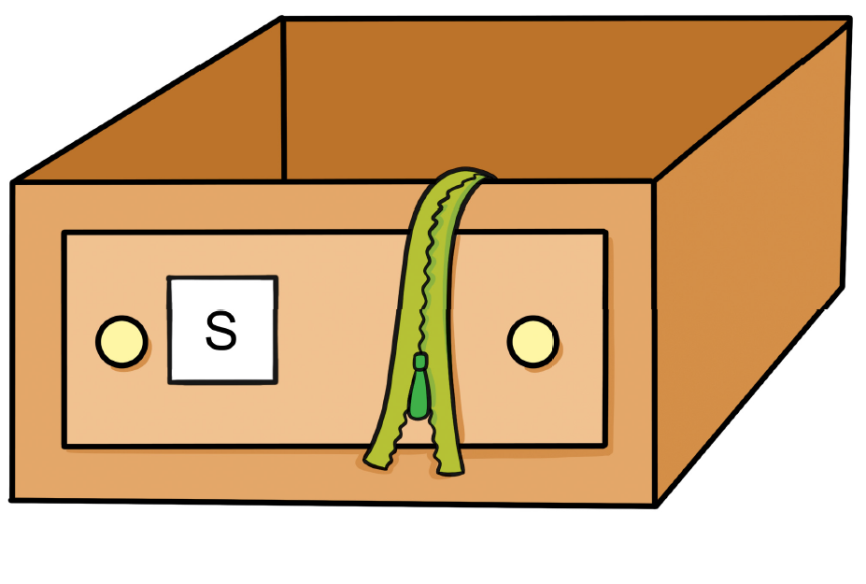 Dobra robota!
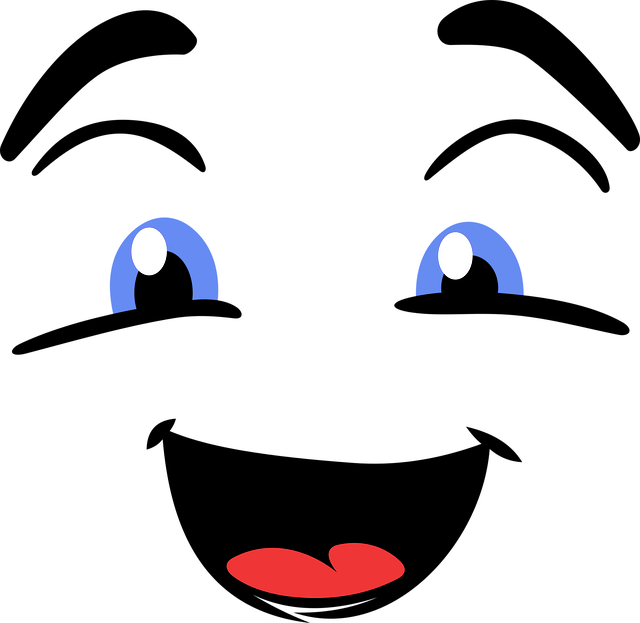 NASTĘPNE 
ZADANIE
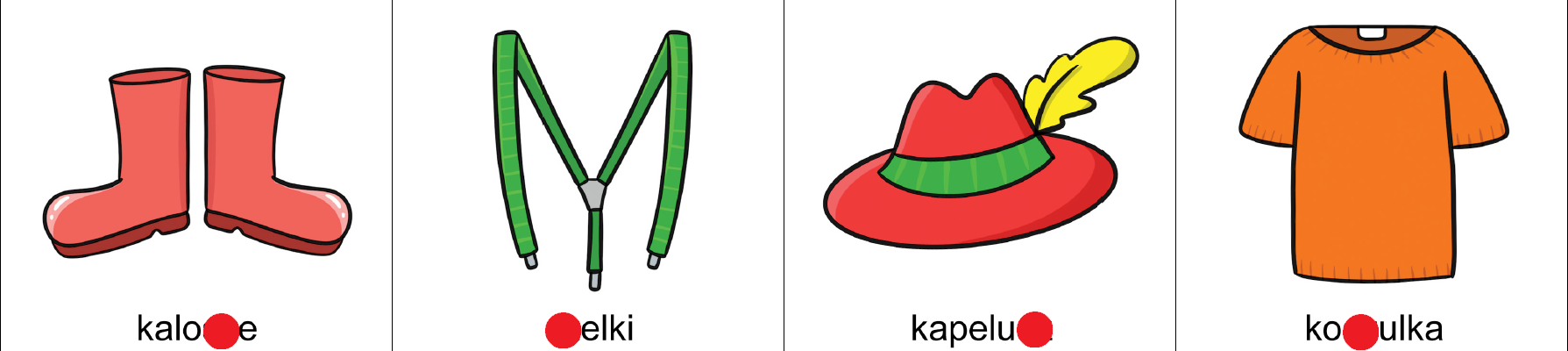 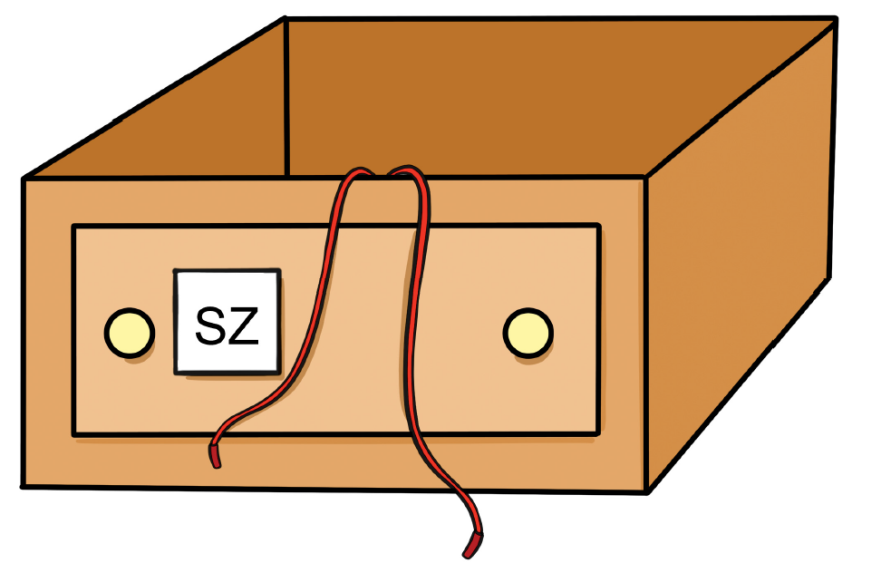 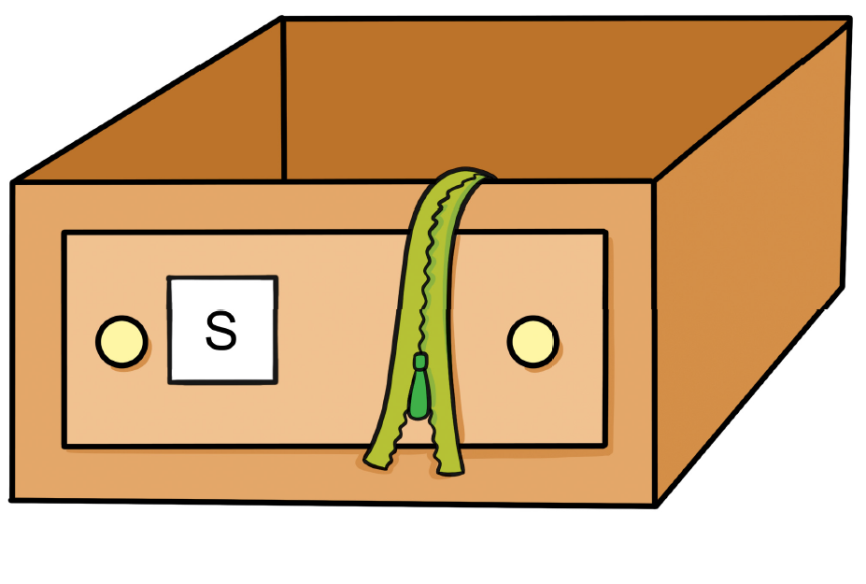 Dobra robota!
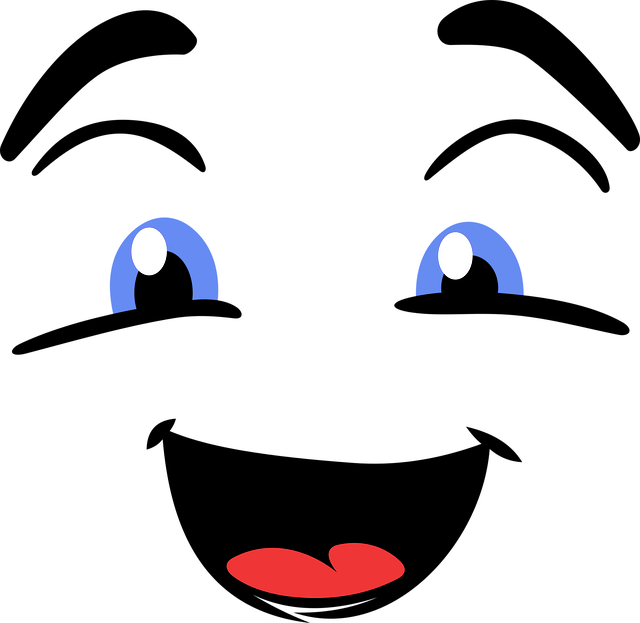 NASTĘPNE 
ZADANIE
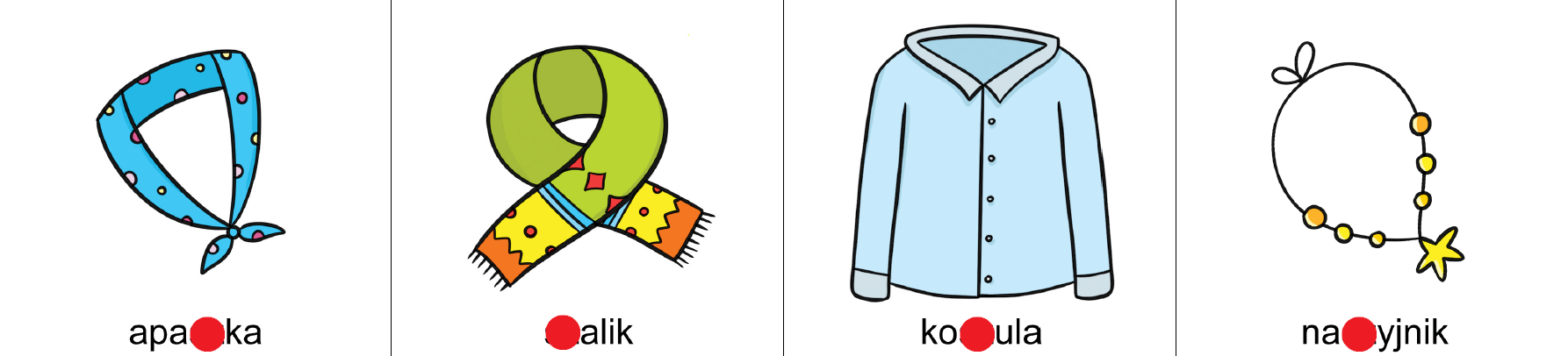 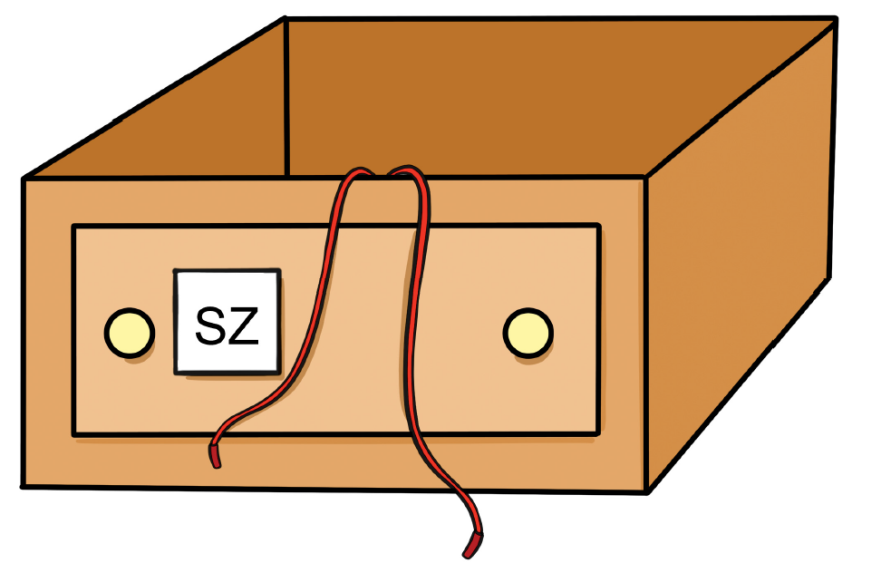 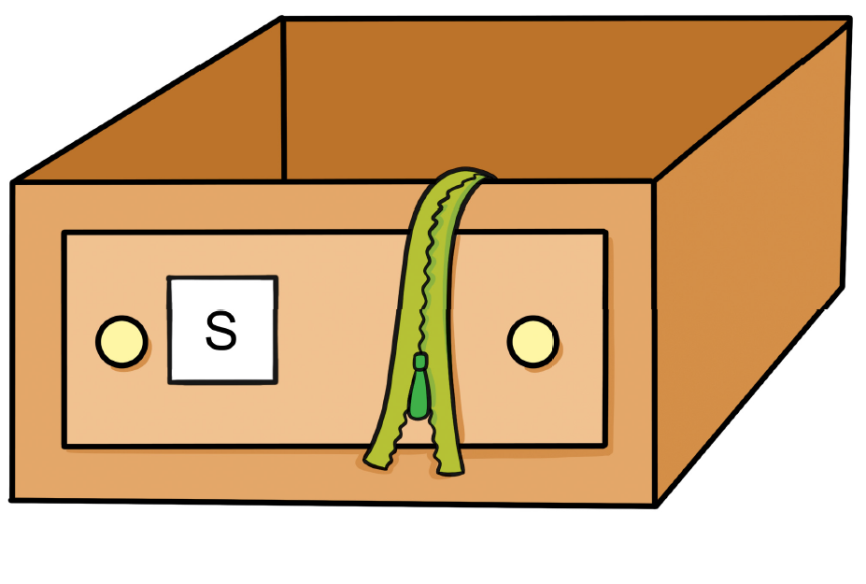 Dobra robota!
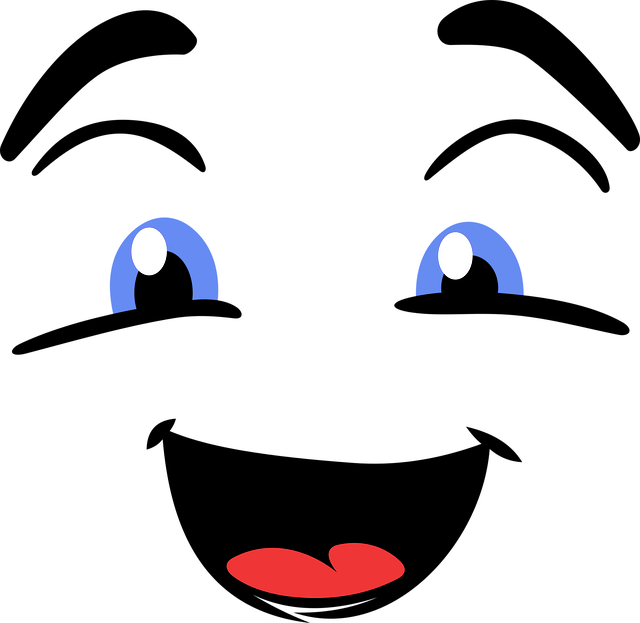 NASTĘPNE 
ZADANIE
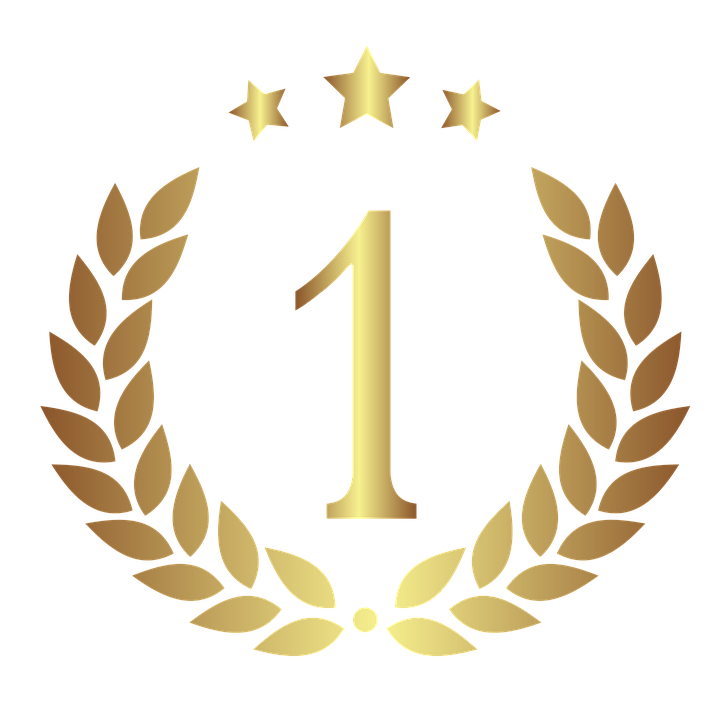 Dalej
Materiał obrazkowy pochodzi z materiałów dydaktycznych miesięcznika 
Bliżej Przedszkola.
KONIEC 
Niestety, spróbuj jeszcze raz!
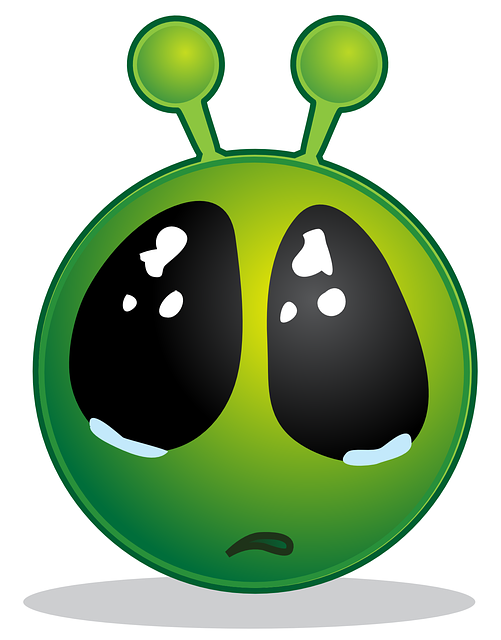